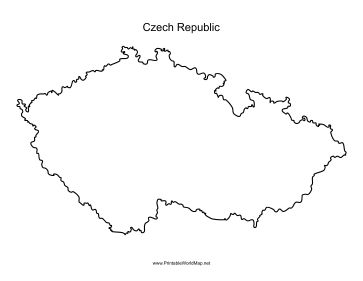 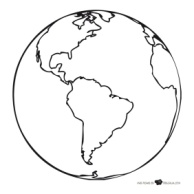 TYPY
NÁSLEDKY
PORANĚNÍ MÍCHY
dysfunkční příznaky, reversibilní, krátkodobé

krvácení

krvácení, edém, hypoxie, ireversibilní, nejzávažnější
komoce

kontuze

léze
250-300 os/rok
¼ - ½ mil os/rok
C4
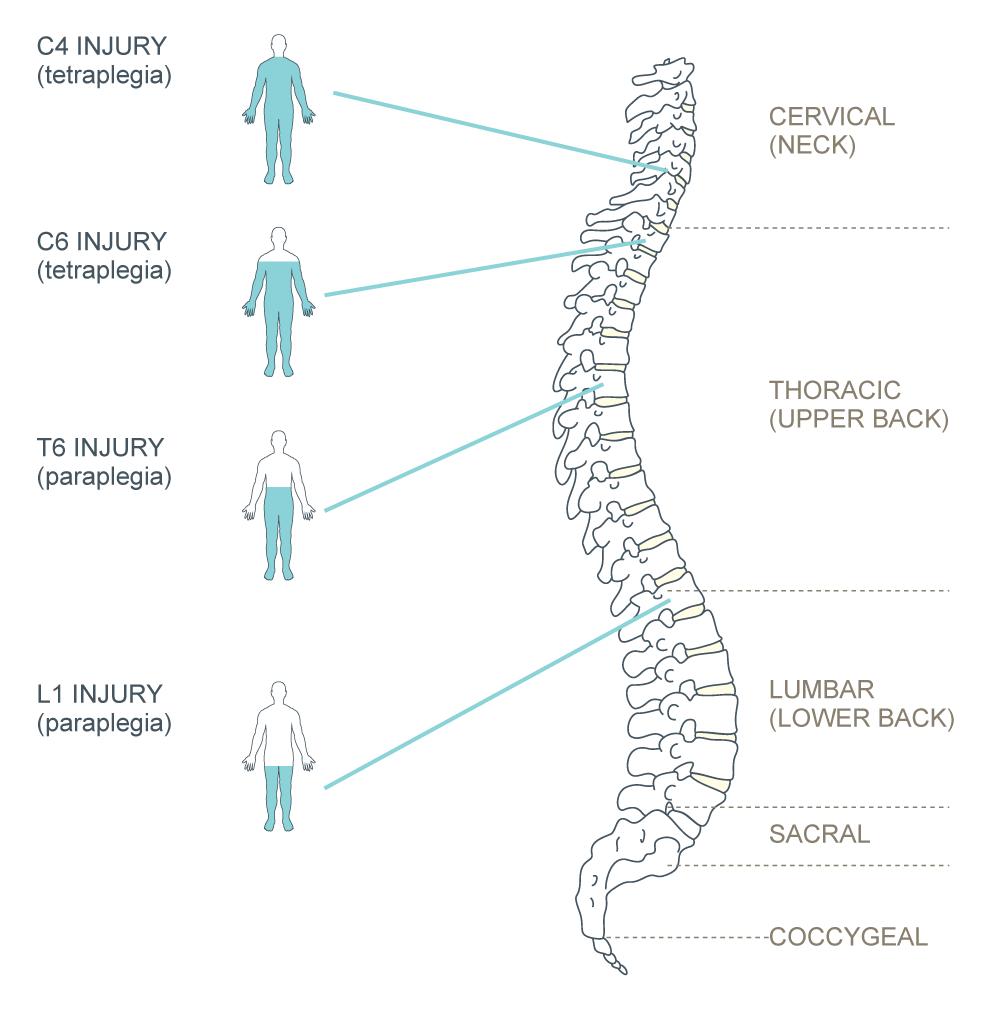 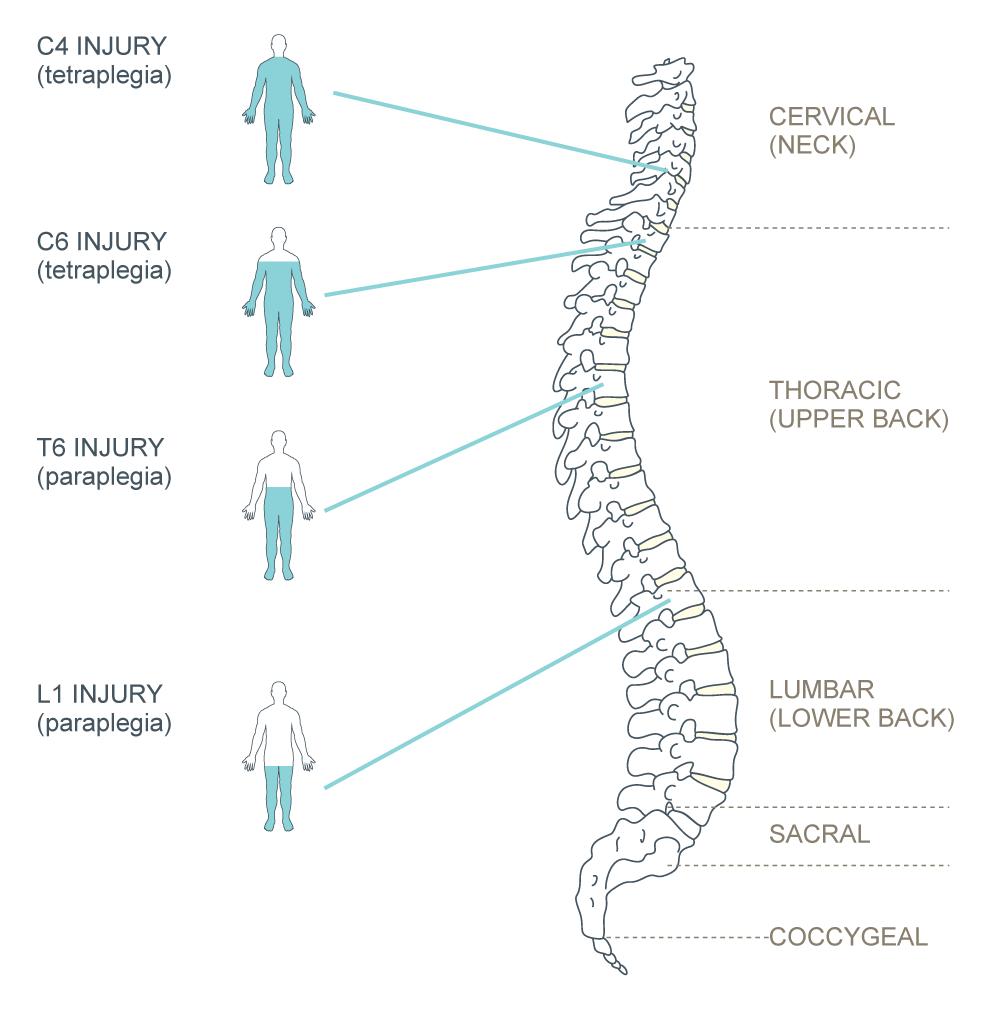 C6
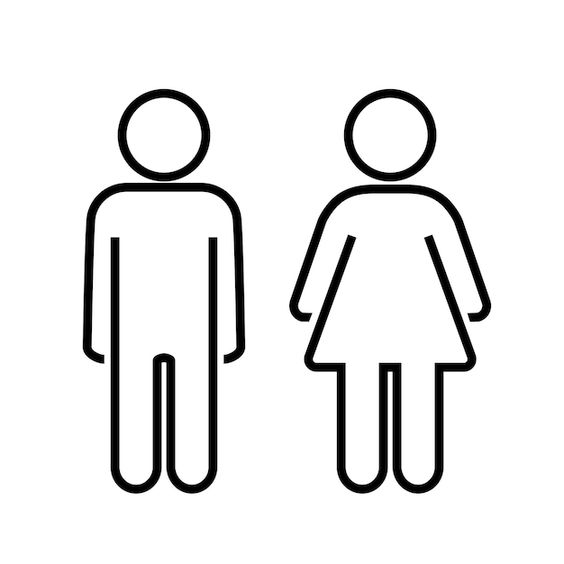 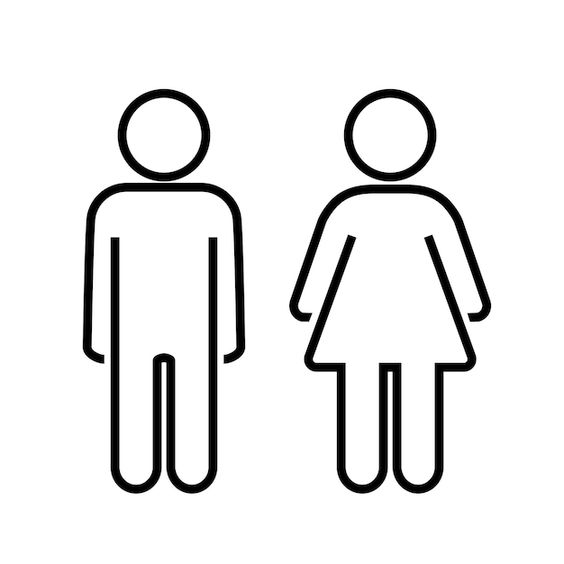 73,7 %
26,3 %
tetraplegie / paréza
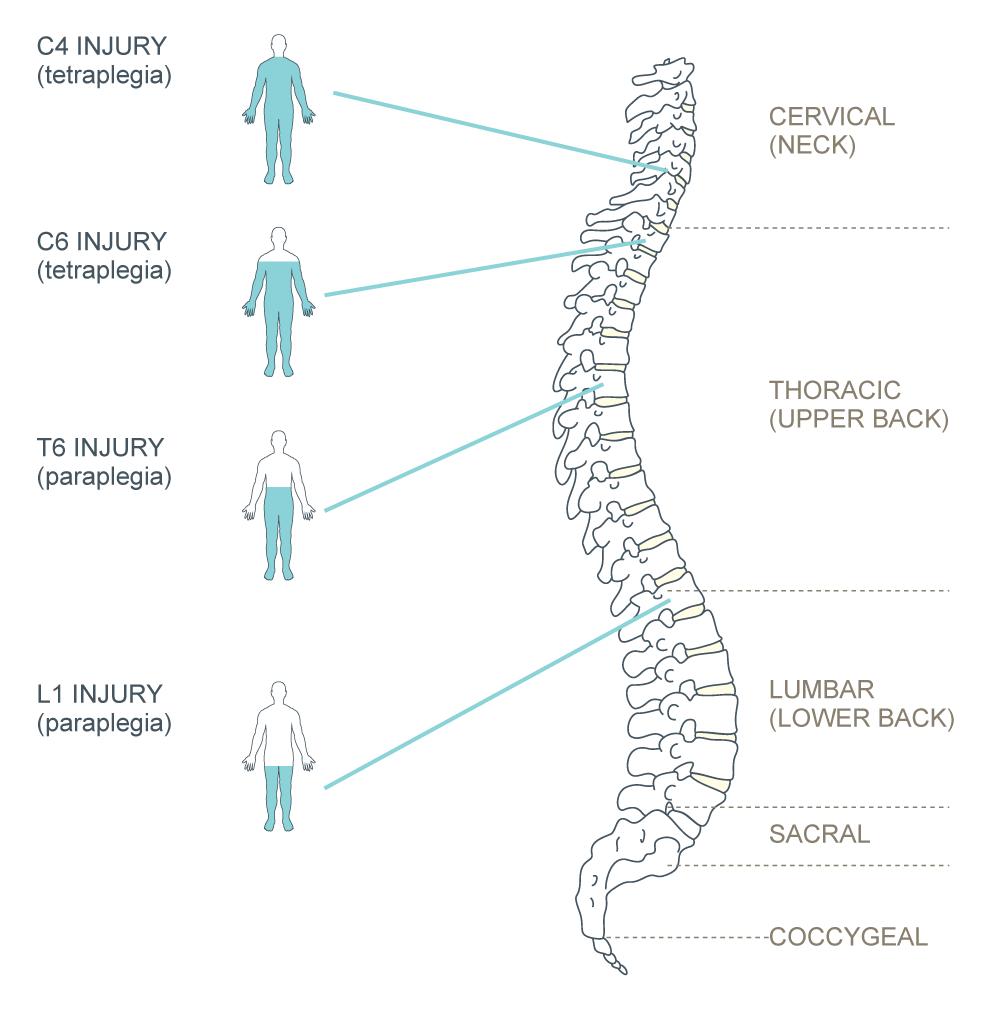 Th6
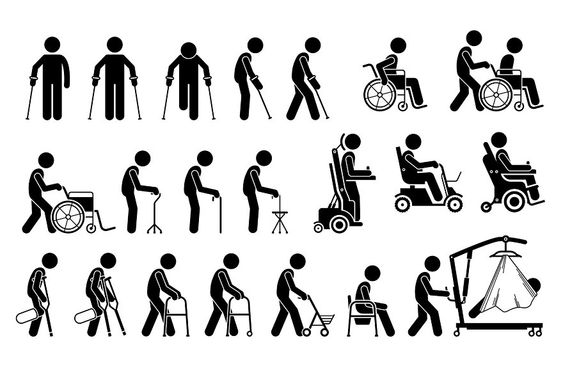 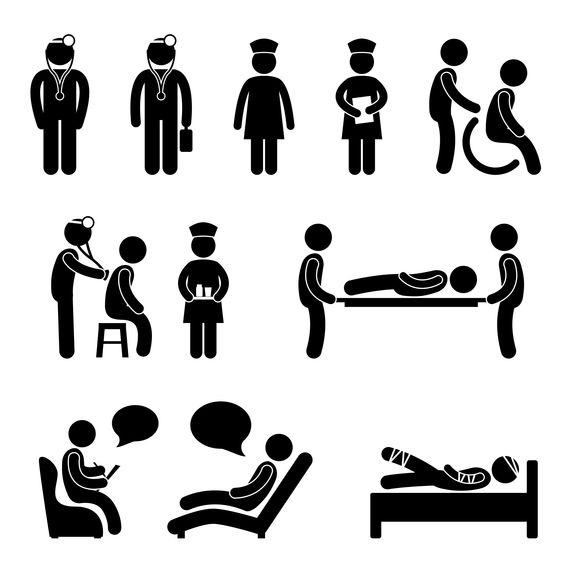 VĚKOVÝ PRŮMĚR
vysoká paraplegie








nízká paraplegie
15-30
60+
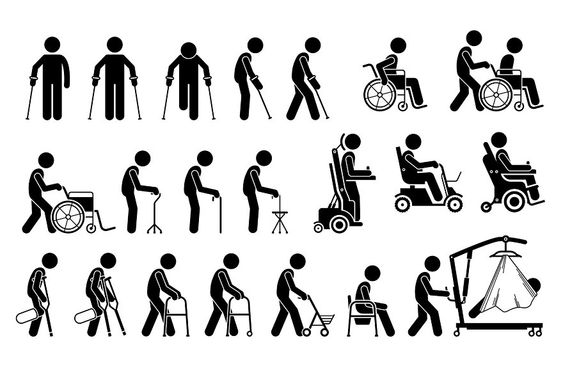 0 let
49,1
80 let
paraplegie / paréza
rizikoví
rizikoví
L1
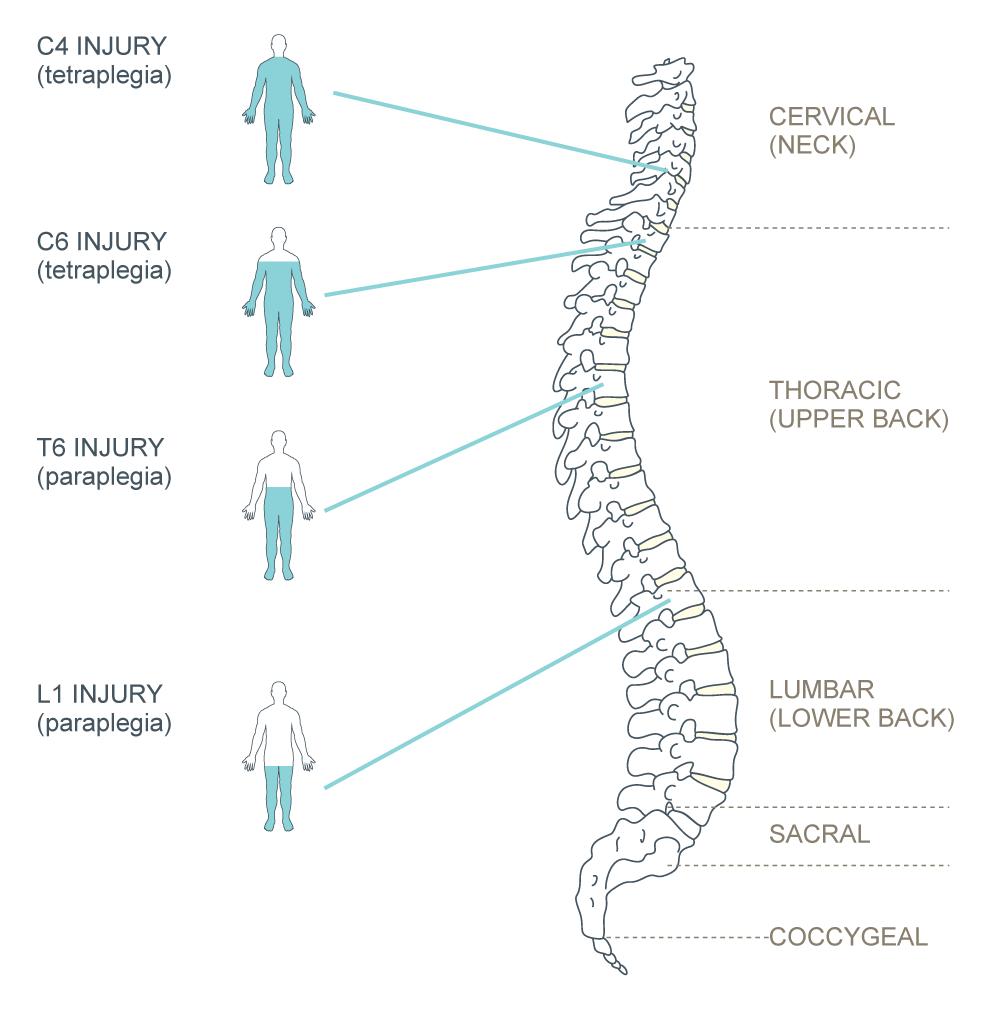 NEJČASTĚJŠÍ PŘÍČINY
STATISTIKA V USA
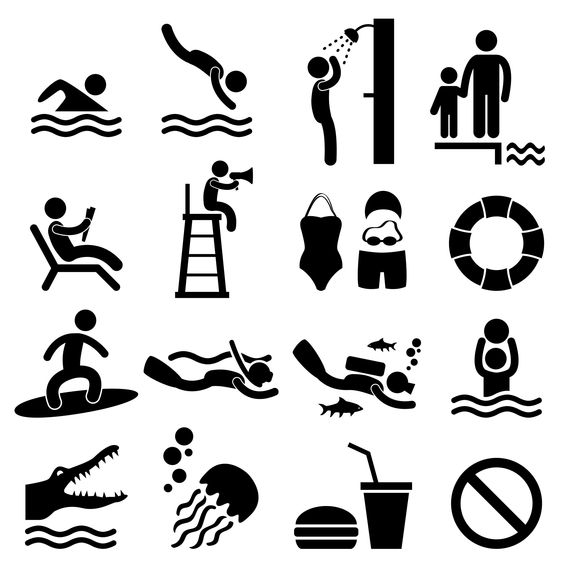 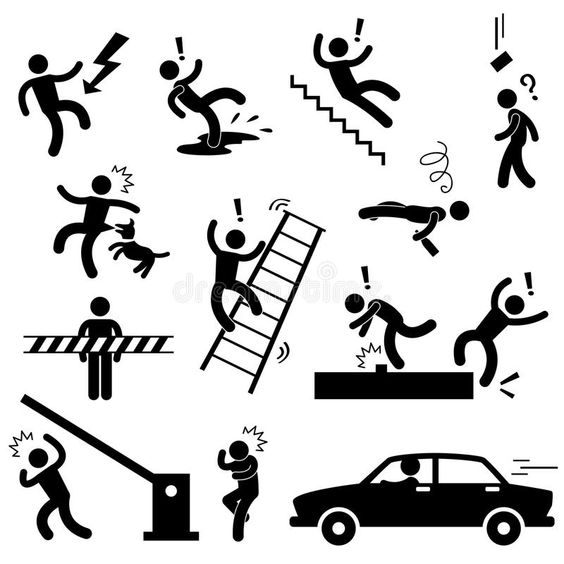 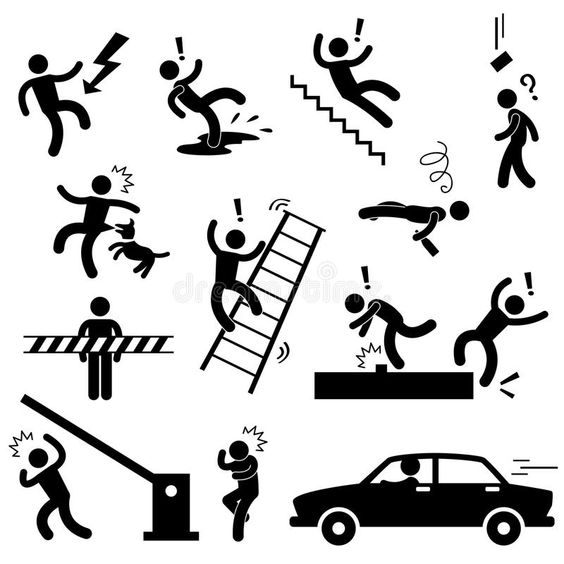 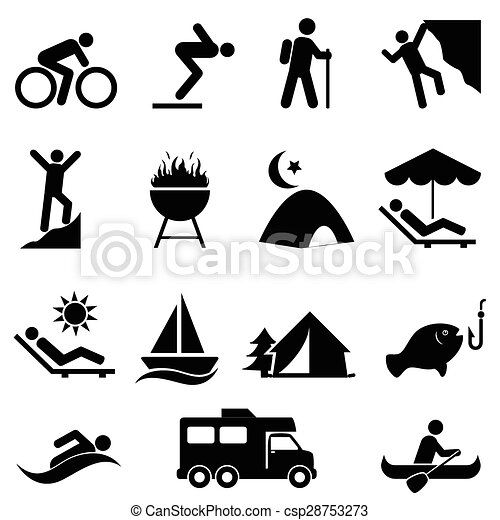 tetraplegie
tetraparéza
paraplegie / paréza
PRVNÍ POMOC
DLOUHODOBÉ KOMPLIKACE
Cave !
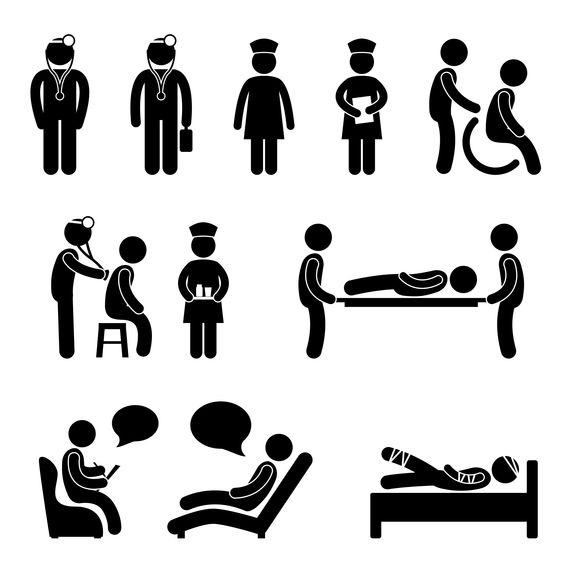 paraplegie
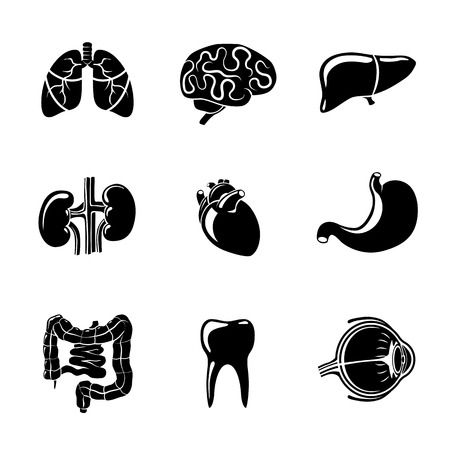 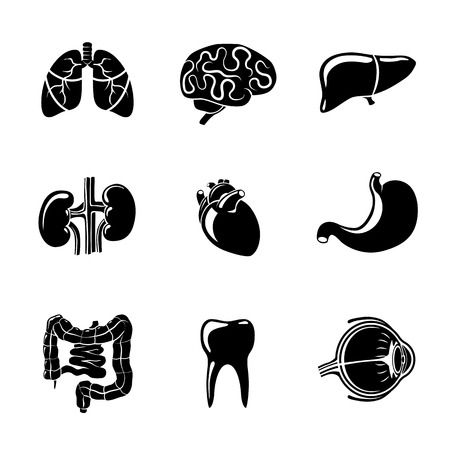 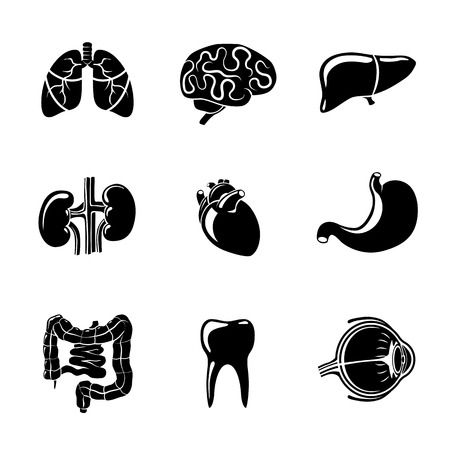 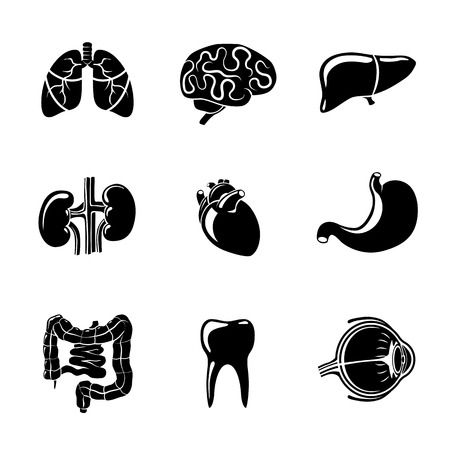 páteř
=
krční límec
paraparéza